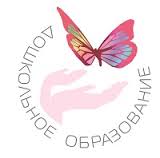 Тема доклада: «Промежуточные итоги введения ФГОС дошкольного образования в МБДОУ № 10»
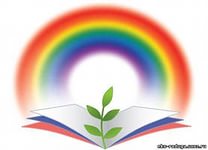 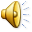 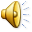 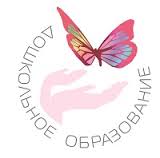 Утвержден приказом Министерства образования и науки Российской Федерацииот 17 октября 2013 г. № 1155
ФЕДЕРАЛЬНЫЙ ГОСУДАРСТВЕННЫЙ ОБРАЗОВАТЕЛЬНЫЙ СТАНДАРТ ДОШКОЛЬНОГО ОБРАЗОВАНИЯ – совокупность обязательных требований к дошкольному образованию.
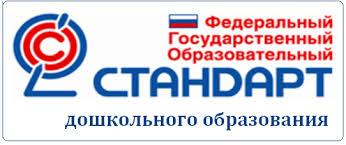 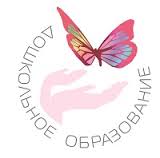 «+»ФГОС дошкольного образования
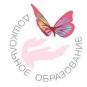 Сравнение ФГТ и ФГОС
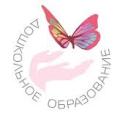 Документы, регламентирующие работу базового учреждения:
Приказ о работе базового учреждения; 
План работы на 2014, 2015 год; 
План мероприятий («дорожная карта») на 2014 - 2016 годы;
Приказ о создании рабочей группы по разработке основной образовательной программы дошкольного образования (ООП ДО) ДОУ;
Положение о мониторинге;
Положение о взаимодействии с семьями воспитанников; 
Положение о рабочей группе по разработке основной образовательной программы дошкольного образования;
Локальные акты приведены в соответствие с ФГОС дошкольного образования;
Разработана основная образовательная программа дошкольного образования.
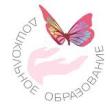 Мониторинговые исследования, проведённые в ДОУ с целью создания условий и готовности учреждения к реализации ФГОС ДО:
Самоаудит по вопросам оценки стартовых условий введения ФГОС дошкольного образования;
Мониторинг игр и игрушек, направленных на развитие математической грамотности и математической культуры у детей; 
Аудит требований к условиям реализации образовательной программы дошкольного образования;
Анкетирование педагогов с целью выявления затруднений и проблем в изучении ФГОС дошкольного образования;
Мониторинг удовлетворенности родителей  (законных представителей) воспитанников качеством предоставляемых образовательных услуг. 
Мониторинговые исследования по введению Стандарта в образовательных организациях России на сайте Федерального института развития образования.
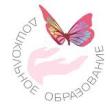 Показатели курсовой подготовки педагогов в вопросах изучения ФГОС
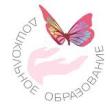 Пополнение развивающей предметно – пространственной среды
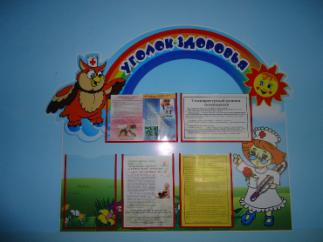 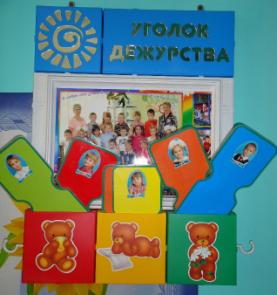 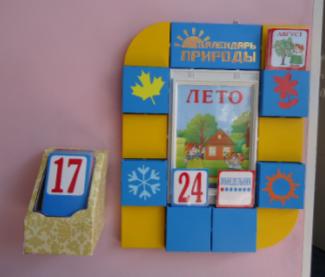 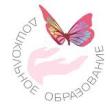 Игры В.В. Воскобовича
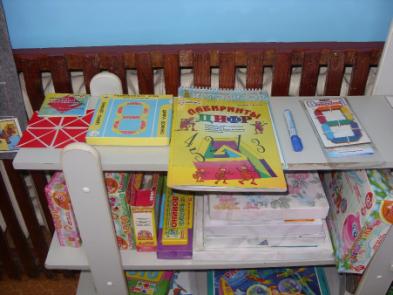 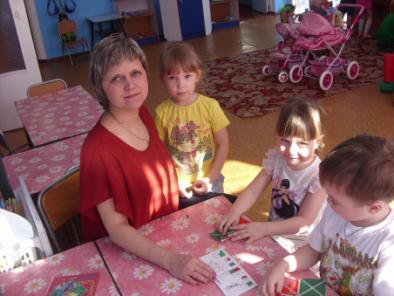 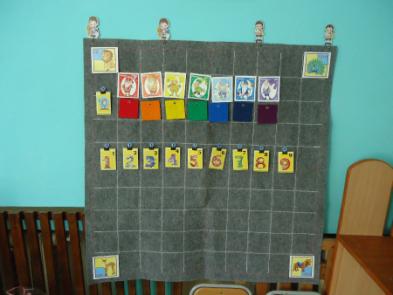 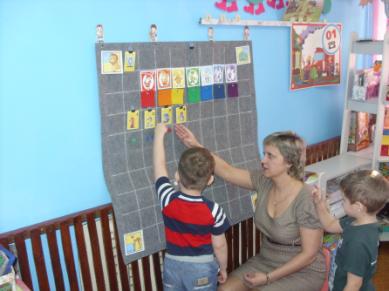 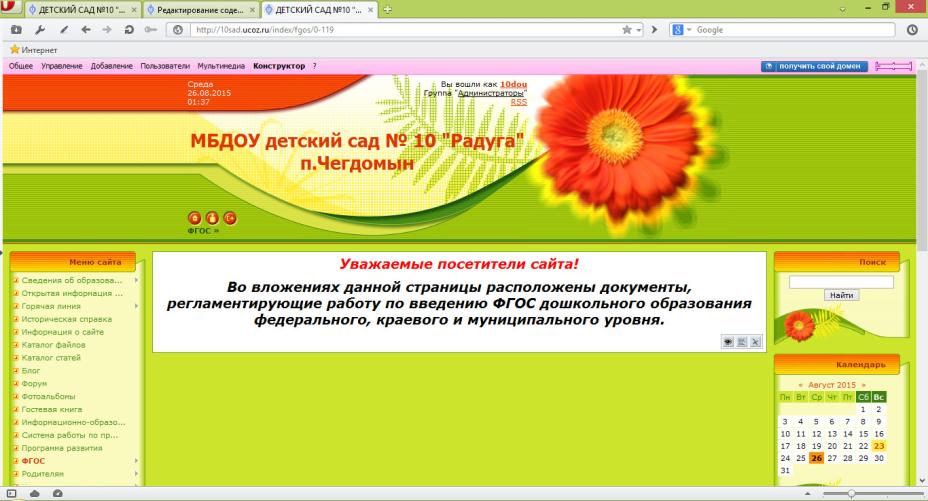 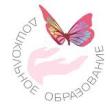 Результаты анкетирования родителей, с целью выявления их отношения к созданию инновационной площадки на базе ДОУ по духовно – нравственному воспитанию
Цель и задачи инновационной деятельности
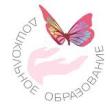 Цель инновационной деятельности: разработка и апробация модели духовно-нравственного и патриотического воспитания дошкольников. 
Основные задачи: 
создать в учреждении оптимальные условия для инновационной деятельности;
подготовить педагогический коллектив к работе в инновационном режиме; 
определить возможности ДОУ для духовно-нравственного и патриотического воспитания детей, для дальнейшей работы всех участников образовательных отношений, формулировка проблем;
подготовить программно-методическое обеспечение инновационной деятельности.
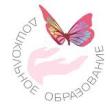 Нормативно- правовая база площадки:
1. Конституция Российской Федерации, 
2. Доктрина национальной безопасности (сохранение национальной идентичности и территориальной целостности России) 
3.Национальная доктрина образования в РФ (историческая преемственность поколений, сохранение и развитие национальной культуры). 
4.Федеральная программа «Патриотическое воспитание» (Воспитание граждан на традициях духовно-нравственных ценностей российской культуры…) 
5. Приоритетный национальный проект "Образование"
6. Концепция «Духовно-нравственное развитие и воспитание гражданина России»
7.Закон «Об образовании» в РФ
8.ФГОС дошкольного образования
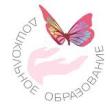 Работа со всеми участниками инновационной деятельности разделена на несколько направлений (блоков), реализующихся с 1 младшей группы до подготовительной к школе группы:

Ознакомление с отечественным литературным наследием;
Фольклор;
Азбука нравственного воспитания;
Декоративно – прикладное искусство;
Патриотическое воспитание;
Краеведение;
 7.Семья
Работа со всеми участниками инновационной деятельности разделена на несколько направлений (блоков), реализующихся с 1 младшей группы до подготовительной к школе группы:
Ознакомление с отечественным литературным наследием.
Фольклор;
Азбука нравственного воспитания;
Декоративно – прикладное искусство;
Патриотическое воспитание;
Краеведение;
Семья
На главной площади посёлка
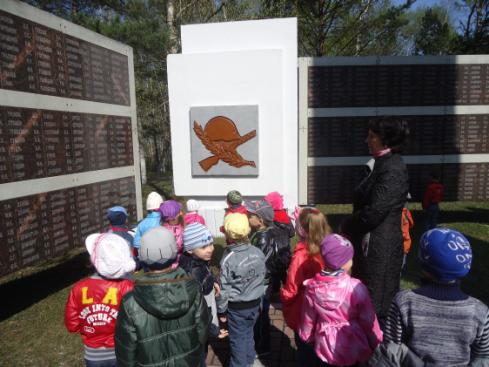 Чтим память дедов и отцов…
Праздник Сретения 
«Как зима с весной повстречались»
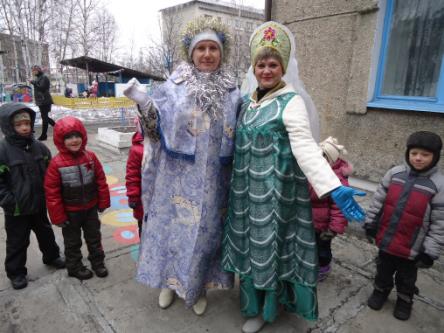 Провожаем зиму, встречаем весну…
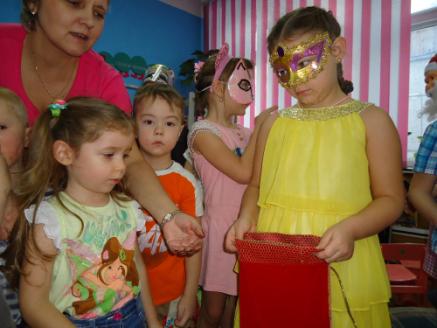 Коляда, коляда, отворяй ворота…
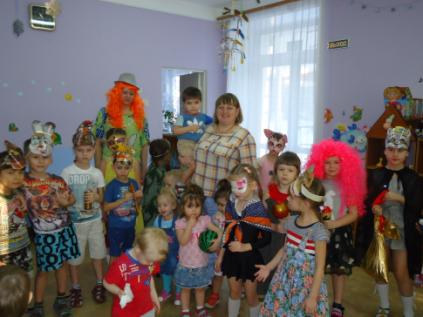 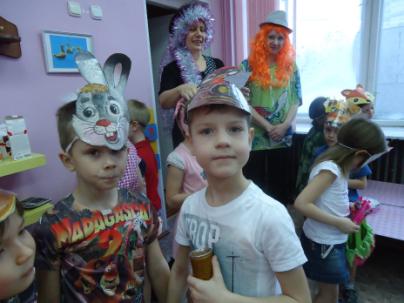 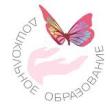 Жаркие, зимние, наши!!!
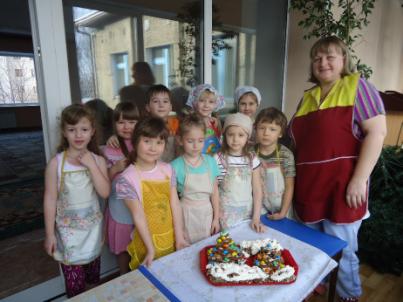 Кружок «Маленькие кулинары»
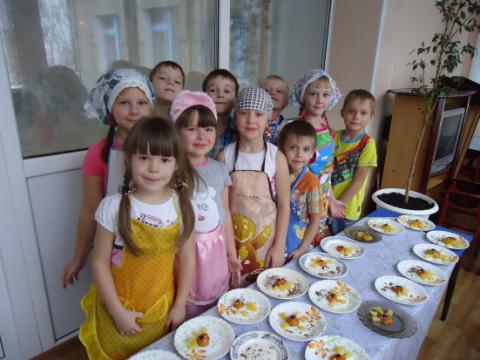 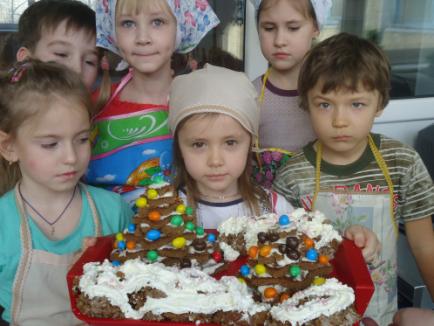 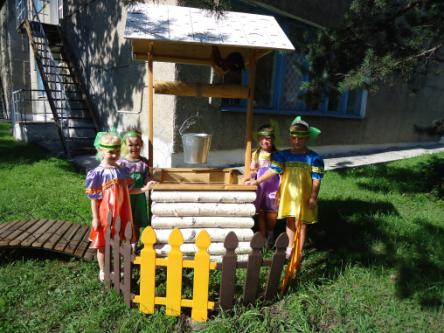 «Русская березонька»
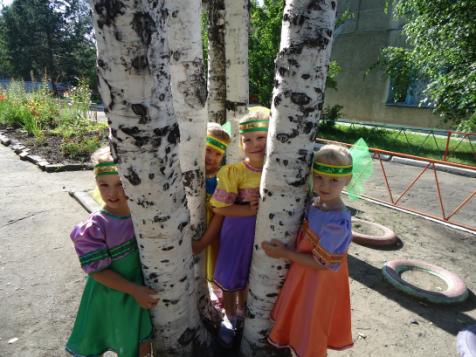 «У колодца»
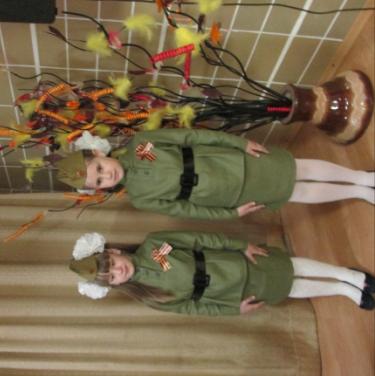 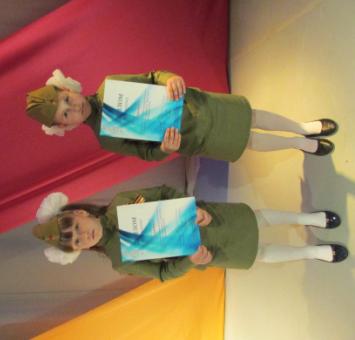 70 лет Победы
Я помню, я горжусь!
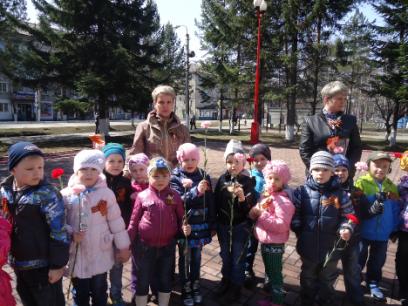 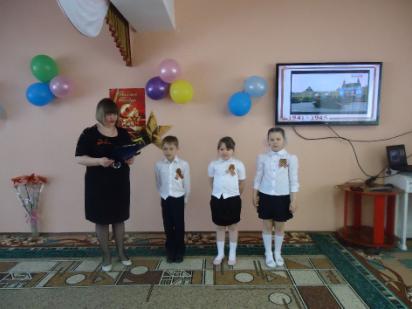 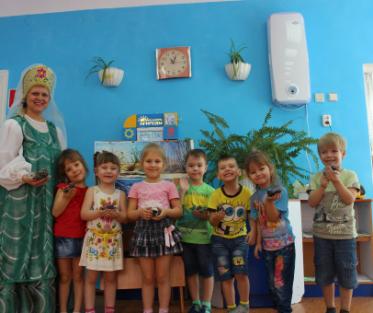 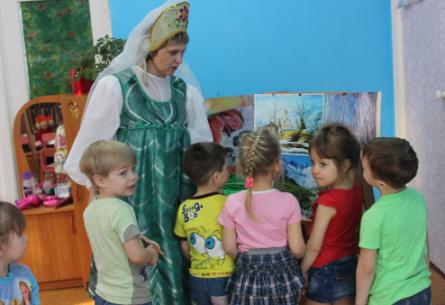 «Жаворонки» по празднику прилёта птиц «Сорок сороков»
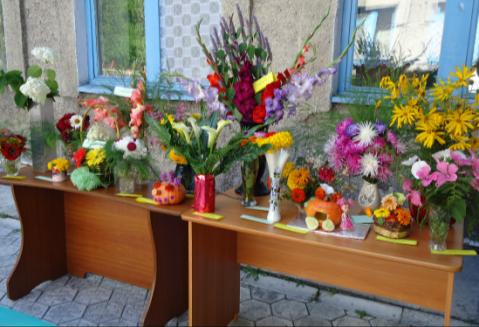 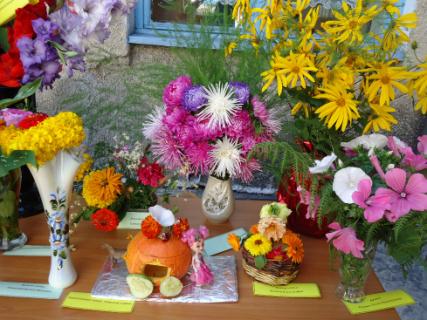 Выставка букетов и композиций «Вальс цветов»
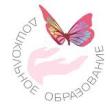 Локальные акты и методические материалы:
Положение о рабочей (творческой группе)
Этапы инновационной деятельности
Организационное обеспечение инновационной деятельности  
Карта содержания инновационной работы
Информационно-методическое обеспечение по духовно-нравственному и патриотическому воспитанию дошкольников
Модель педагога ДОУ, работающего в режиме инноваций
Модель выпускника
Положение об инновационной площадке
 Ожидаемые результаты и критерии их оценки
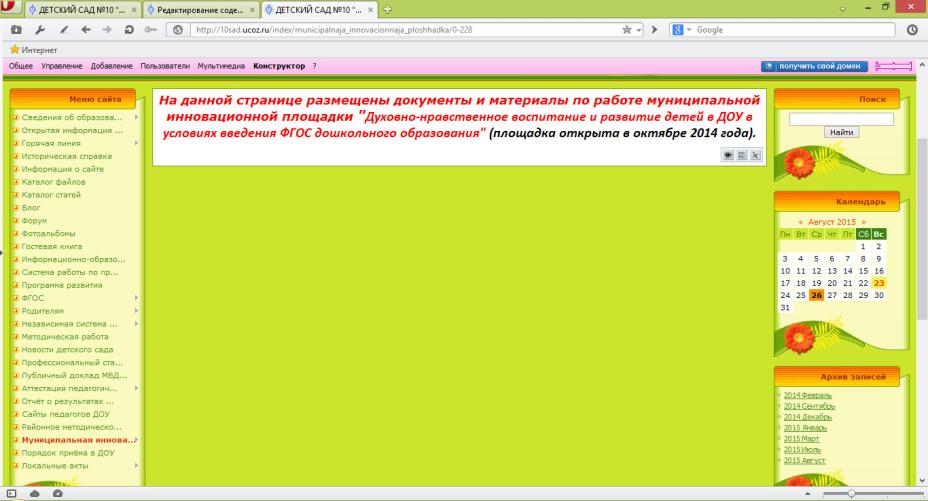 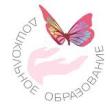 Результаты первого года работы:
У педагогов повысился уровень теоретических знаний по вопросам духовно – нравственного воспитания;
Педагогический коллектив готов к работе в режиме инноваций;
Создана нормативная база инновационной площадки;
Разработан диагностический инструментарий;
Приобретено методическое обеспечение и литература для детей;
Учреждение готово к дальнейшей реализации ФГОС дошкольного образования.
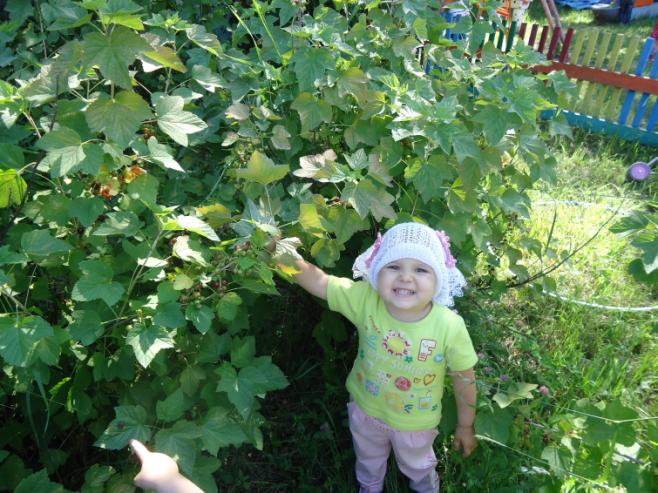 Спасибо за внимание !Желаем успехов в работе !!!